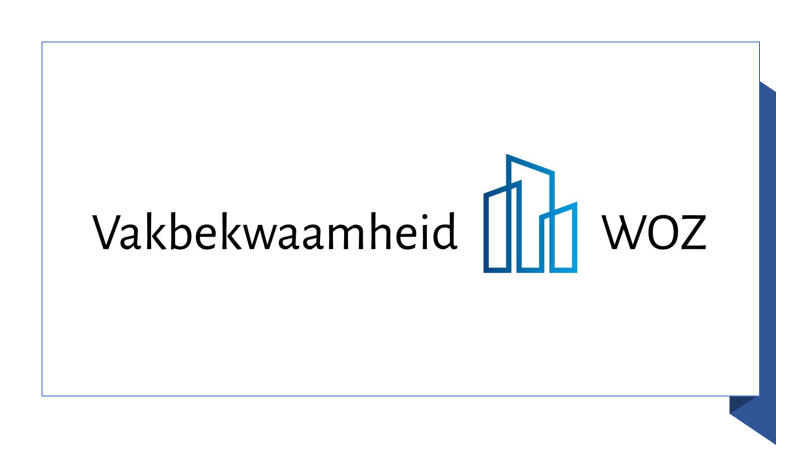 GIS-mogelijkheden bij WOZ-uitvoering
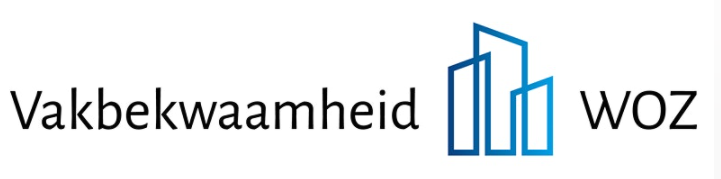 Waarderingskamer
24 februari 2022
Inhoud
Even voorstellen
Wat is GIS?
Welke rol kan GIS spelen bij de WOZ-uitvoering?
Wat doet de gemeente Den Haag met GIS? (Interview Nico Wiss)
Wat doet de Waarderingskamer met GIS in het toezicht?
Wat doet de gemeente Veendam met GIS? (Interview Fabian Feijen)
Tips om te starten met GIS
Vragen vanuit het publiek
Even voorstellen
Even voorstellen
Luc Hermans
GIS-specialist
Geographic Information Management & Applications (GIMA) (Universiteit Utrecht)

Waarderingskamer sinds 2017
Tijmen Bakker
GIS-medewerker
Vastgoed & makelaardij (Hogeschool Rotterdam)

Waarderingskamer sinds 2021
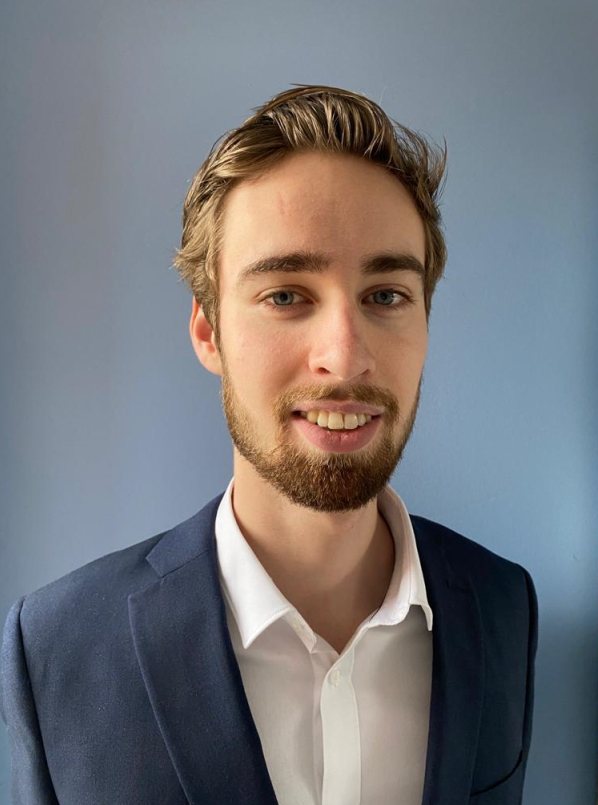 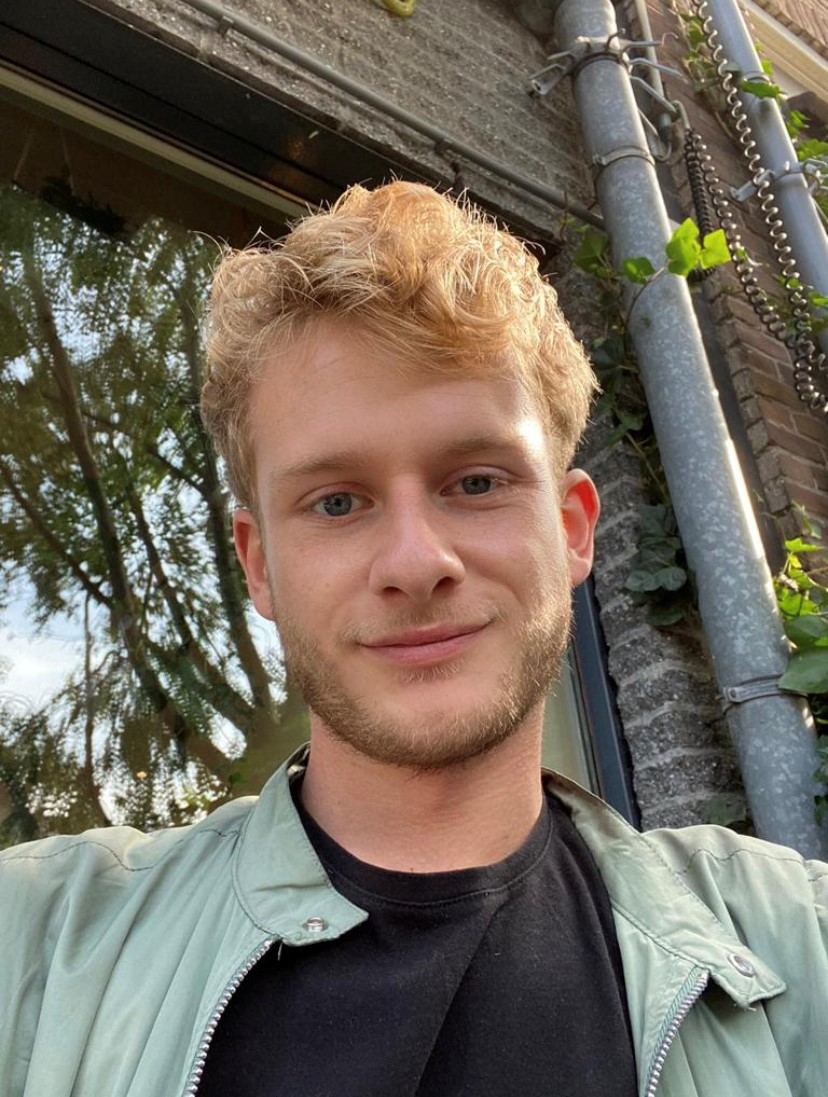 Wat is GIS?
Waar denkt u aan als u de term GIS hoort? 
A: Geen idee, nooit van gehoord
B: De ik-vorm van het werkwoord gissen
C: Dat gaan jullie vast uitleggen in dit webinar
D: Geografisch Informatie Systeem (Geographic Information System)
Wat is GIS?
Geografisch Informatie Systeem
Software
Ontstaan in de jaren 60
Oorsprong in de cartografie
Bekende voorbeelden:
Google Earth
Tom Tom


“The application of GIS is limited only by the imagination of those who use it”. ~ Jack Dangermond, Esri
Wat kun je met GIS
Data visualiseren
Kaarten maken
Apps maken
Data manipuleren
Toevoegen van afstanden tot andere objecten
Toevoegen van derde bronnen op basis van locatie
Data analyseren 
Ruimtelijke vragen beantwoorden
Ondersteunen van data gerichte processen
Enkele voorbeelden
Enkele voorbeelden
Enkele voorbeelden
Afmaken
Welke rol kan GIS spelen bij de WOZ-uitvoering?
Maakt U binnen de WOZ-uitvoering al gebruik van GIS?
Ja, wij zijn dagelijks bezig met GIS
Ja, wij zijn druk bezig met de ontwikkeling
Nee, maar we willen wel graag
Nee, dat past niet binnen onze ambities
Ruimtelijke gegevens in de WOZ
Al het vastgoed heeft een ruimtelijk karakter
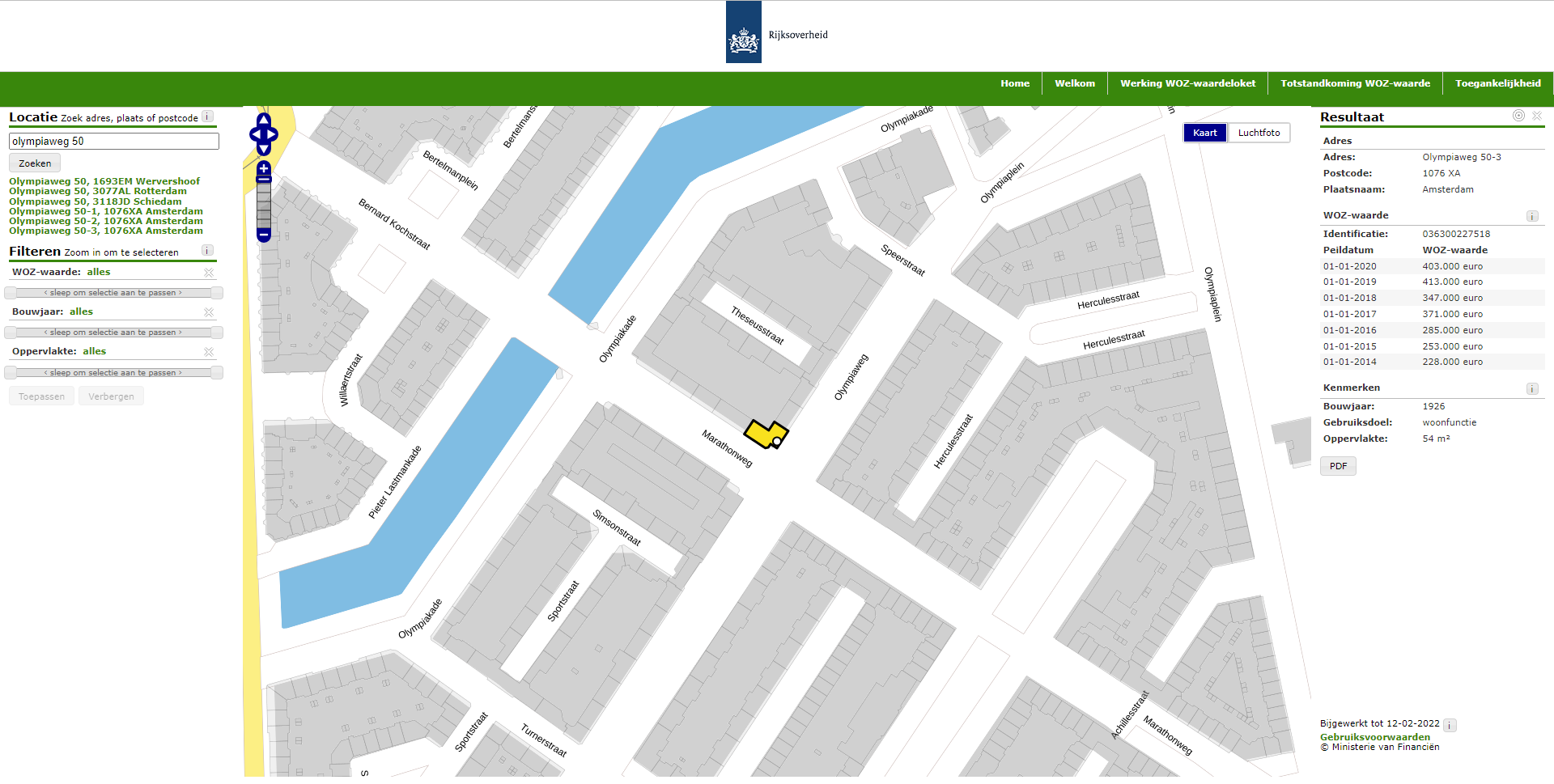 Ruimtelijke gegevens in de WOZ
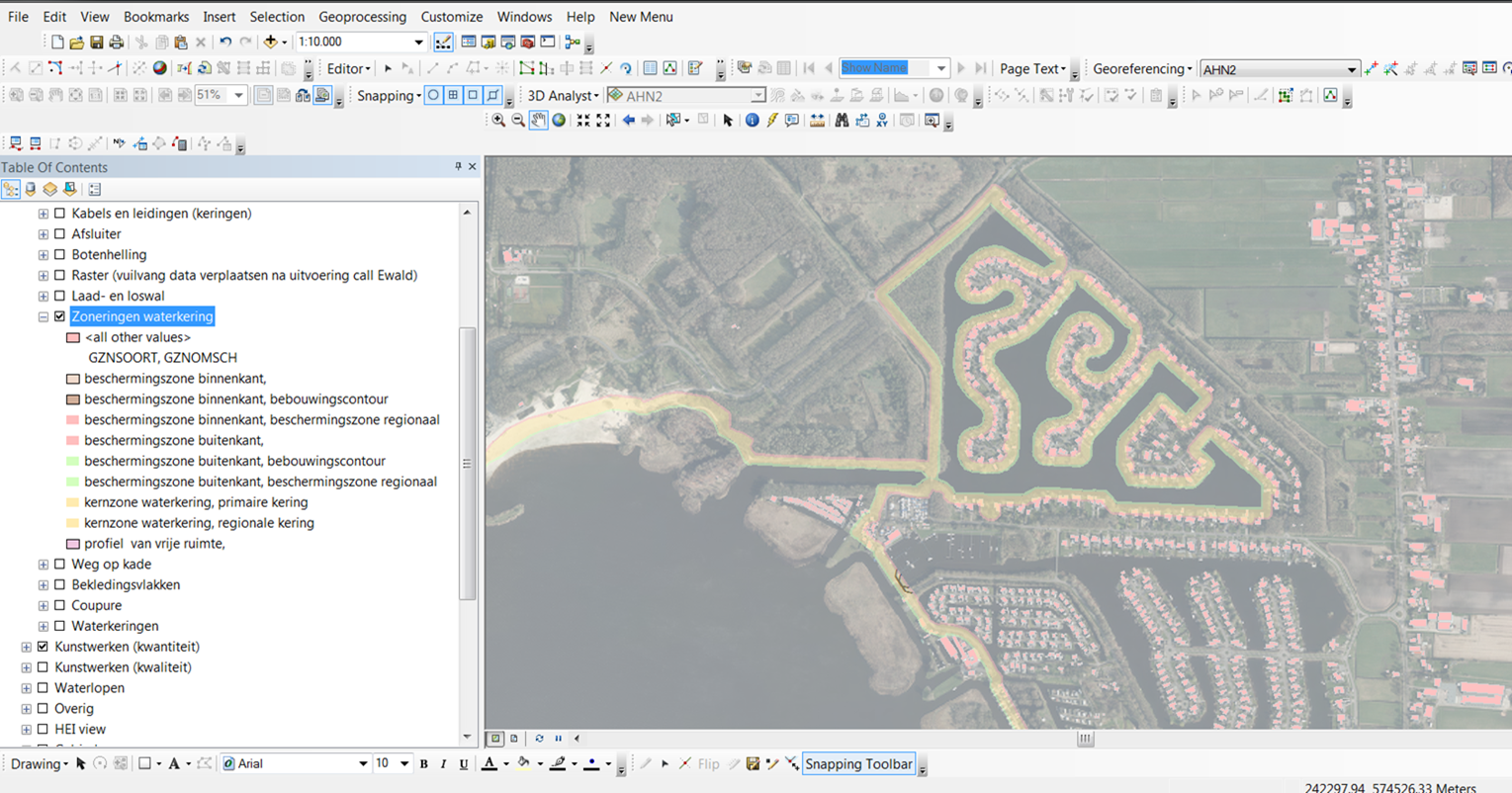 Bekend voorbeeldin de WOZ 
Uitspraak Hoge Raad4 maart 2016
Uitzondering waterverdedigingswerken


GIS centraal in beantwoorden waar de kernzones van de waterverdedigingswerken liggen
Welke rol kan GIS spelen bij de WOZ-uitvoering?
Bezwaren visualiseren
Secundaire kenmerken controleren
Volledigheid controleren (WOZ-objectenkaart)
Communicatie met belastingplichtigen
Onderdeel nieuwe taxatieverslag
Marktontwikkeling in beeld brengen
Koppeling basisregistraties
Groepsindelingen maken/controleren
En nog heel veel meer!
Wat zijn de voordelen
Je werk wordt er beter van
Je werk wordt er leuker van
Je werk wordt er overzichtelijker van
Je werk wordt er efficiënter van
Wat doet de gemeente Den Haag met GIS?
Interview Nico Wiss, geo-analist
Interview Nico Wiss
Filmpje
Wat doet de Waarderingskamer met GIS in het toezicht?
Veldcontroles
Onderzoeksinstrument jaarlijks bij ongeveer 20 gemeenten
Selectie van straten steekproefsgewijs
GIS-analyse vooraf 
Draagt bij aan de toezicht op de gemeentes 
Verschillende kenmerken op kaart weergegeven 
Objectkenmerken en bezwaren
Bouwjaar
Pop-up
Soort objectgroep
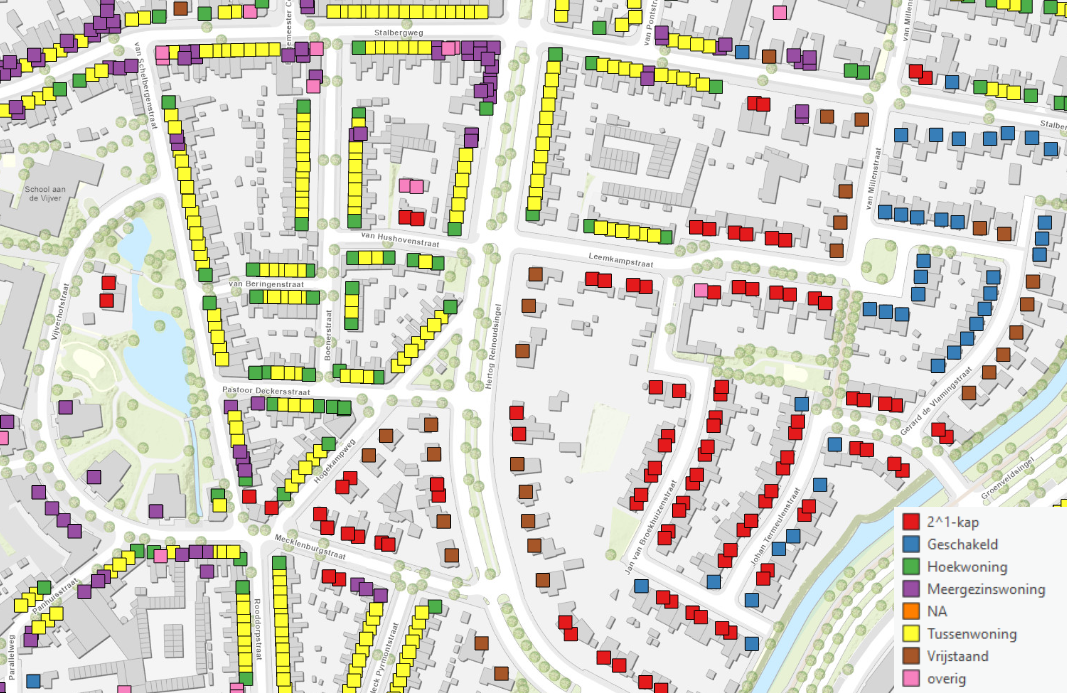 Meerdere kaartlagen
Ligging
Ligging
Onderzoek kwaliteit taxaties
Intensieve controles bij gemeente (100) 
Verandering wijze WOZ-uitvoering 
Signalen vorige taxatieronde 
Onverwachte verschillen WOZ-waardes en aselecte steekproef 
Aselecte steekproef
Stijgingspercentage
Bezwaren
Conversie van inhoud naar oppervlakte
Onderzoeken (volledigheid) koppelingen basisregistraties
BAG-WOZ
WOZ-objectenkaart
BRK-WOZ
Vanuit de LV WOZ zoeken naar uitzonderingen doormiddel van vergelijkingen met andere ruimtelijke datasets
Bijvoorbeeld: het nationaal wegenbestand
Vaak teruggekoppeld na de CBS meting
Wat doet de gemeente Veendam met GIS?
Interview Fabian Feijen, medewerker Registraties (data & GIS)
Introductie Fabian Feijen
Filmpje
Tips om te starten met GIS
Ziet u mogelijkheden voor verder GIS-gebruik binnen de WOZ?
	-Ja, veel
	-Ja, beperkt
	-Nee, niet
Tips om te starten met GIS
Begin klein
Maak gebruik van enthousiasme
Reserveer tijd
Kies je software pakket (er zijn voor en nadelen)
Kijk wat er in de organisatie (andere afdelingen) aanwezig is
Open source
Betaalde oplossingen
Kijk rond op PDOK, er is veel data gratis beschikbaar
Door de koppeling aan de BAG zijn alle WOZ-gegevens snel in een GIS te tonen
Praat met elkaar en deel ervaringen
Regio-overleg
Maar vraag ook bij ons
Durf te experimenteren, en toon je werk
De vragen uit het publiek
Afsluitende vragen
Wat is de eerste toepassing die u gaat aanpakken met GIS?
We zijn benieuwd naar uw mening!
Wat vond u van het Webinar?
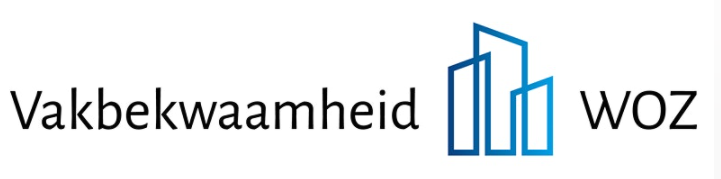 We zijn benieuwd naar uw mening!
Wat kunnen wij leren voor de volgende webinars?
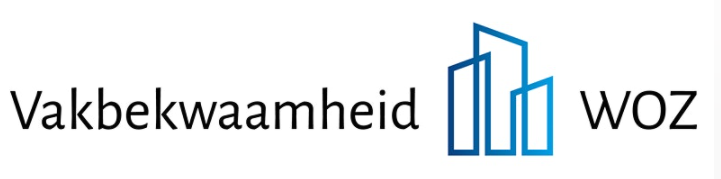 Zijn er vragen?
Luc Hermans (l.hermans@waarderingskamer.nl)
Tijmen Bakker (t.bakker@waarderingskamer.nl) 

Link naar alle webinars
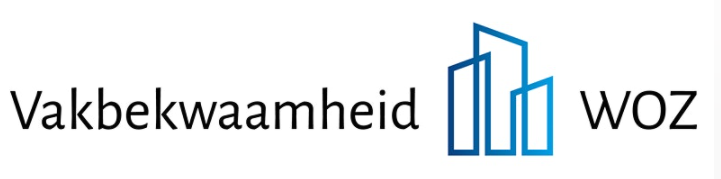